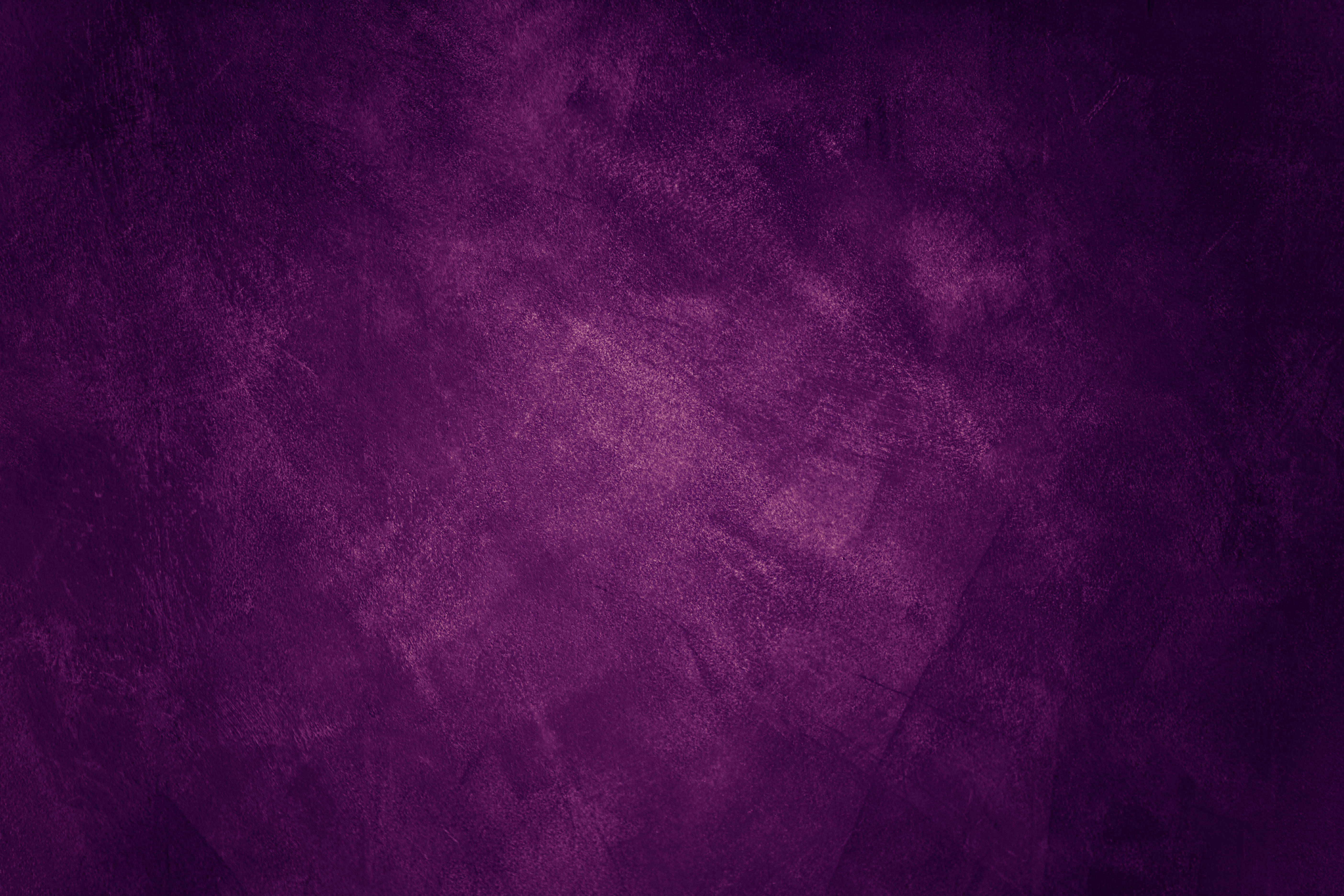 Εισαγωγή στην ιστορία της χριστιανικής τέχνης.
Παλαιοχριστιανικη τεχνη εωσ και την αναγεννηση
1. Παλαιοχριστιανική Τέχνη (3ος - 6ος αιώνας)
Θέματα: Χριστός ως Καλός Ποιμένας, σκηνές από την Παλαιά & Καινή Διαθήκη, συμβολισμός (ιχθύς, άμπελος, άλφα και ωμέγα).
Ανώνυμοι καλλιτέχνες, κυρίως έργα σε κατακόμβες & ψηφιδωτά.
Συμβολική αναπαράσταση: Λόγω των διωγμών, οι Χριστιανοί χρησιμοποίησαν συμβολικές απεικονίσεις αντί για άμεσες αναπαραστάσεις του Χριστού.
1. Ιησούς ως καλός ποιμένας 2. Απεικόνιση από κατακόμβες
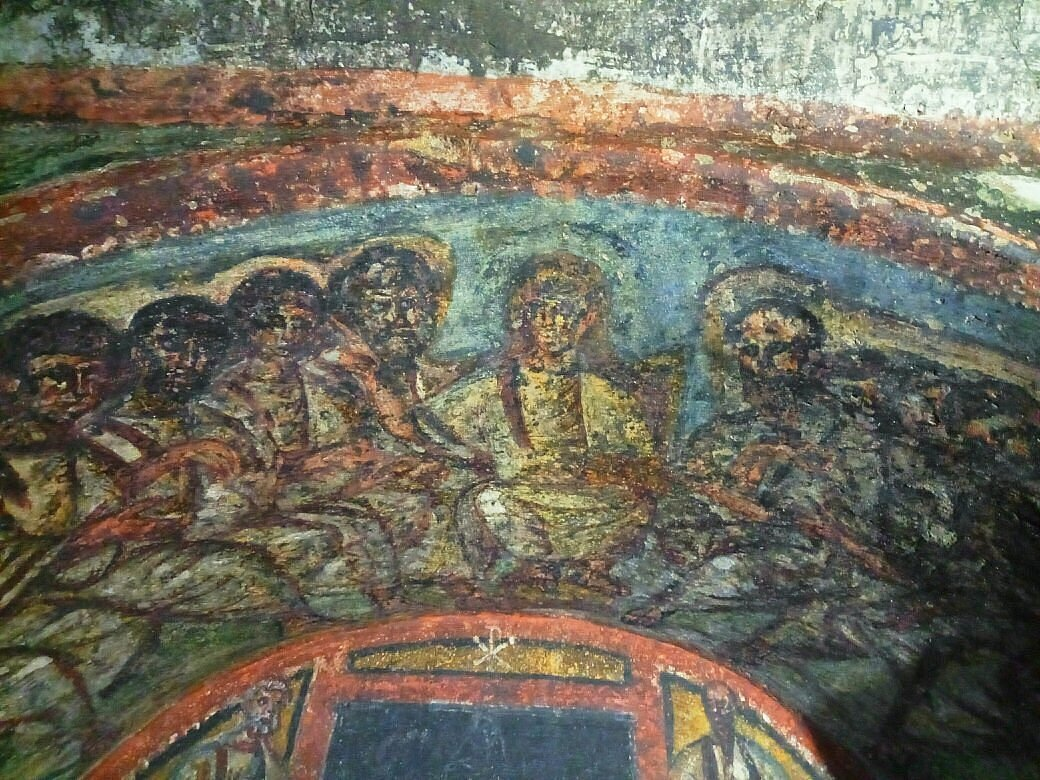 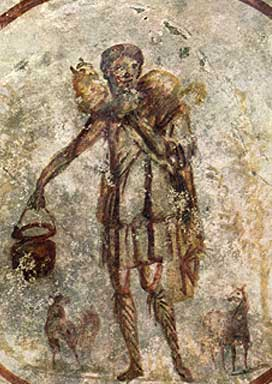 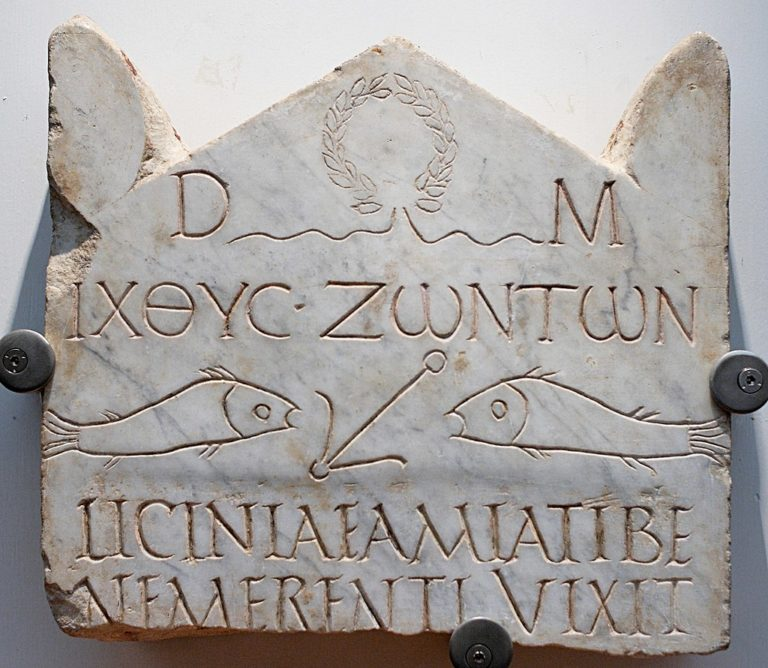 Επιτύμβια στήλη της χριστιανής Λικινίας Αμίας, των αρχών του 3ου αιώνα μ.Χ. 
Οι ιχθείς και η άγκυρα στη στήλη συμβολίζουν τον Χριστό. 
Ρώμη, Εθνικό Ρωμαϊκο Μουσείο (Museo Nazionale Romano).
2. Βυζαντινή Τέχνη (6ος - 15ος αιώνας)
Θέματα: Εικονογραφία Χριστού, Παναγίας, αγίων & μαρτύρων. Έμφαση στη θεϊκή υπόσταση και πνευματικότητα.
Διάσημοι καλλιτέχνες: Θεοφάνης ο Έλληνας, Ανδρέι Ρουμπλιόφ, Εμμανουήλ Πανσέληνος.

Στυλιστικά Χαρακτηριστικά
Απουσία προοπτικής: Οι φιγούρες είναι επίπεδες και φαίνονται τοποθετημένες σε "ουράνιο" χώρο, χωρίς ρεαλιστικό βάθος.
Αυστηρότητα στις μορφές: Σοβαρές εκφράσεις, μεγάλα μάτια (σύμβολο πνευματικής ενόρασης), επιμήκεις αναλογίες.
Χρησιμοποίηση χρυσού φόντου: Ο ουρανός αντικαθίσταται από χρυσό, υποδηλώνοντας το θείο φως.
Στατικότητα: Οι φιγούρες έχουν μικρή κίνηση, προσδίδοντας αίσθηση αιωνιότητας.
1. Ψηφιδωτά της Αγίας Σοφίας2. Η Αγία Τριάδα του Αντρέι Ρουμπλιόφ
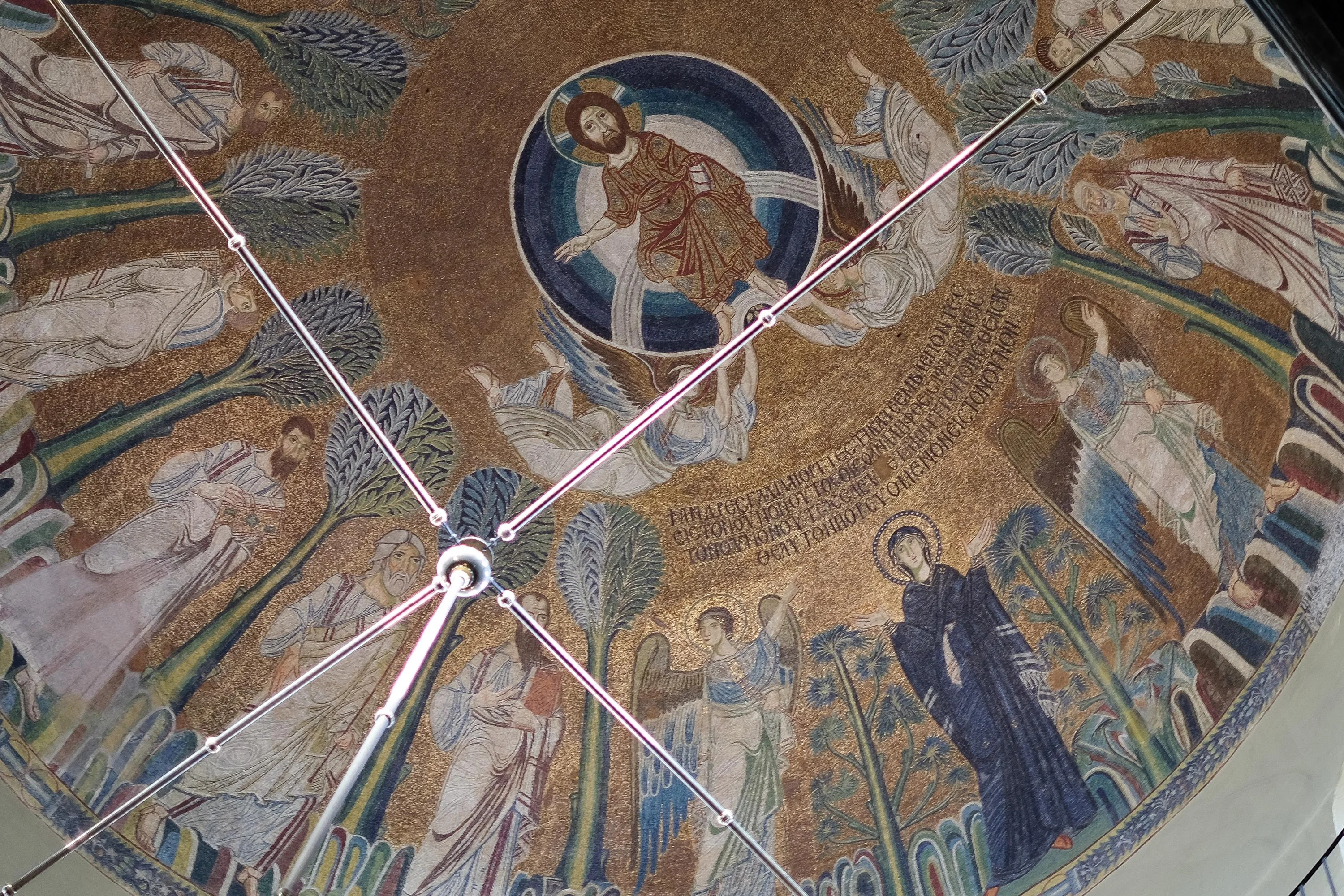 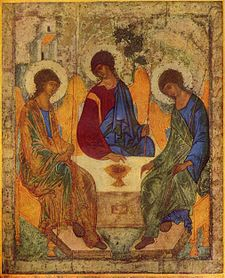 .
3. Αναγέννηση (14ος - 16ος αιώνας)
Το επίκεντρο της τέχνης γίνεται ο άνθρωπος, με έμφαση στην ανατομία και την ρεαλιστική απόδοση του σώματος.
Οι καλλιτέχνες μελετούν τον άνθρωπο επιστημονικά, όπως έκανε ο Λεονάρντο ντα Βίντσι με τα ανατομικά του σχέδια
Θέματα: Ευαγγελικές σκηνές, Μυστικός Δείπνος, Σταύρωση, Γέννηση Χριστού. Χρήση προοπτικής & ρεαλισμού.
Διάσημοι καλλιτέχνες: Τζιότο, Λεονάρντο ντα Βίντσι, Μιχαήλ Άγγελος, Ραφαήλ.
Το επίκεντρο της τέχνης γίνεται ο άνθρωπος, με έμφαση στην ανατομία και την ρεαλιστική απόδοση του σώματος. Οι καλλιτέχνες μελετούν τον άνθρωπο επιστημονικά, όπως έκανε ο Λεονάρντο ντα Βίντσι με τα ανατομικά του σχέδια.
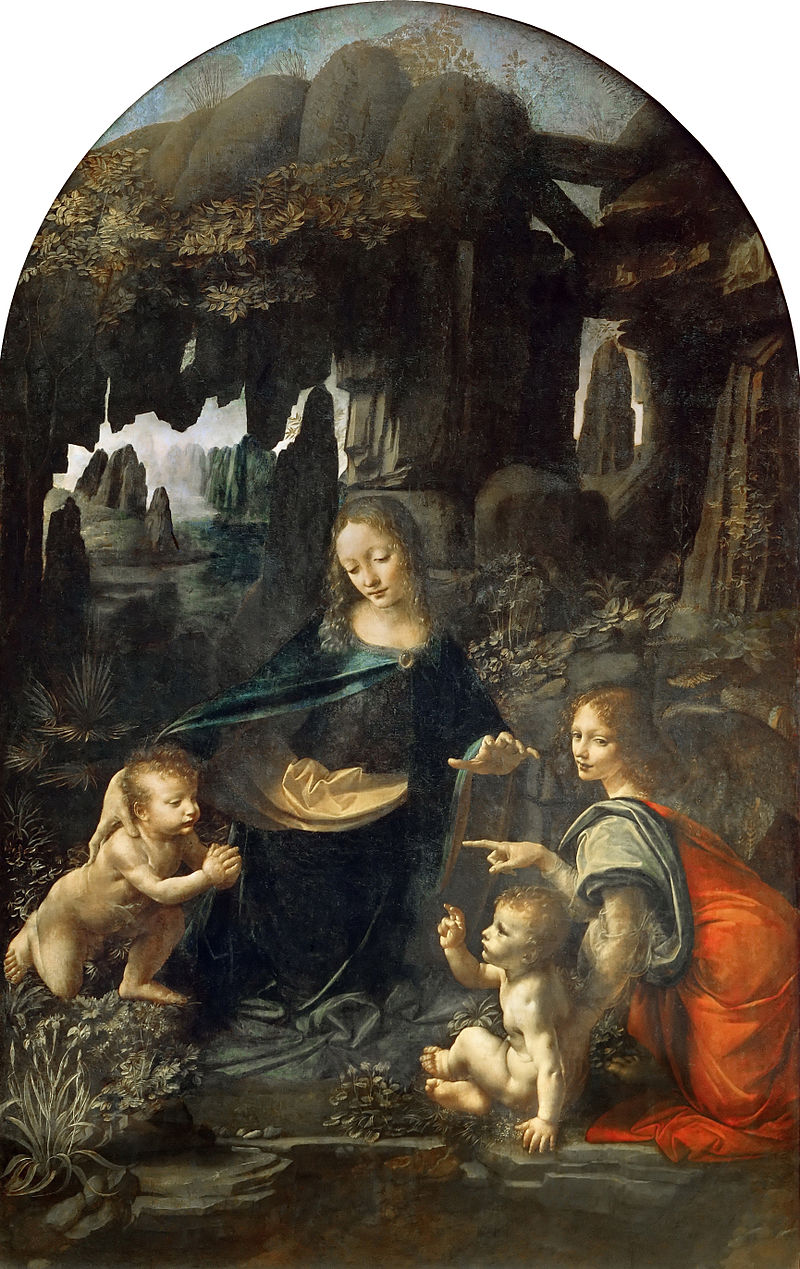 1. Ραφαήλ, "H Παναγία Σιστίνα"2. Λεονάρντο Ντα Βίντσι, Η Παναγία των Βράχων
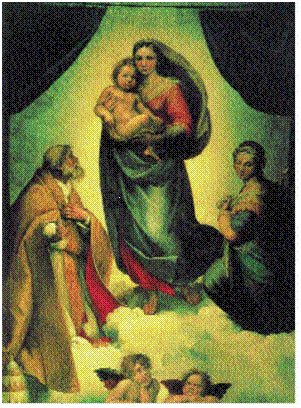 Μichelangelo Buonarroti. «Η γέννηση του Αδάμ» (1508-1512). Λεπτομέρεια από την τοιχογραφία της οροφής της Καπέλα Σιστίνας στο Βατικανό.
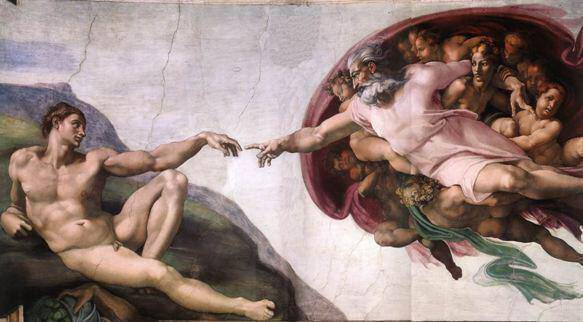 Λεονάρντο ντα Βίντσι, «Ο Μυστικός Δείπνος», (1498).
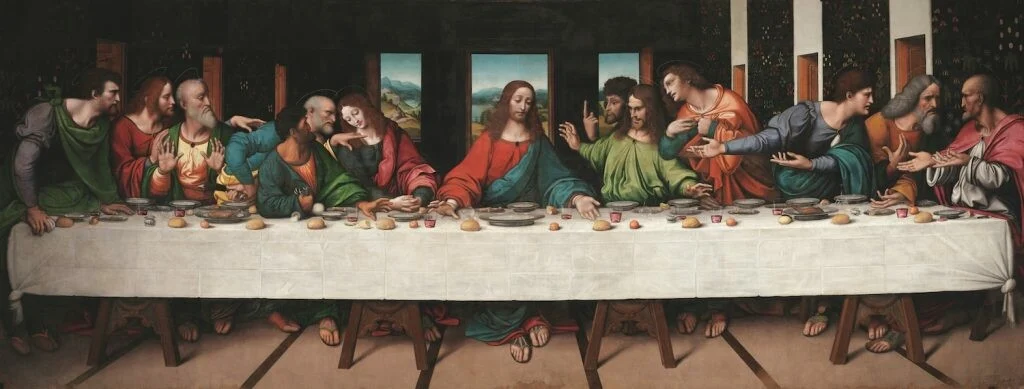